UNIVERSIDAD AUTÓNOMA DEL ESTADO DE HIDALGO
Instituto de Ciencias Económico Administrativas
Área Académica: Turismo

Tema:Productos cárnicos

Profesor(a):
Dr. Juan Ramírez Godínez
L.N. Tania Hernández Sánchez 
E. en B. Juan Francisco Gutiérrez Rodríguez
Periodo: enero-junio 2020
Tema: Productos cárnicos
Resumen 

Convertir la carne en productos cárnicos, ayuda sin duda a la conservación, pero fundamentalmente produce en la carne un sabor exquisito. Los productos cárnicos abarcan la preparación de una gran cantidad de productos como jamón, chorizo y longaniza, entre otros. Los materiales que se emplean en la elaboración de embutidos son muy variables, pudiéndose englobar en dos grupos, como son: ingredientes y aditivos. Así mismo el proceso de elaboración de productos cárnicos, lleva consigo diversas etapas desde el picado y embutido hasta la maduración y conservación del producto final.

Palabras Clave: carne, productos cárnicos, embutido
Tema: Meat Products
Abstract
Convert the meat in meat products, help without a doubt to conservation, but mainly produces in the flesh exquisite taste. Meat products include the preparation of a large number of products such as ham, chorizo and longaniza, among others. The materials used in the production of sausages are very variable, being able to encompass in two groups, such as: ingredients and additives. At the same time the process of manufacture of meat products, brings with it various stages from chopping and sausage up to the ripening and preservation of the final product.

Keywords: meat, meat products, inlay.
Objetivo General
Identificar el proceso de elaboración de productos cárnicos, así como su clasificación mediante una revisión bibliográfica para conocer su composición y relacionarlo con la gastronomía
Objetivos Específicos
Conocer qué es un producto cárnicos y su clasificación mediante una revisión bibliográfica
Identificar el proceso de elaboración de productos cárnicos, para conocer su composición y poder aplicar los conocimientos a la gastronomia
Mapa conceptualPRODUCTOS CÁRNICOS
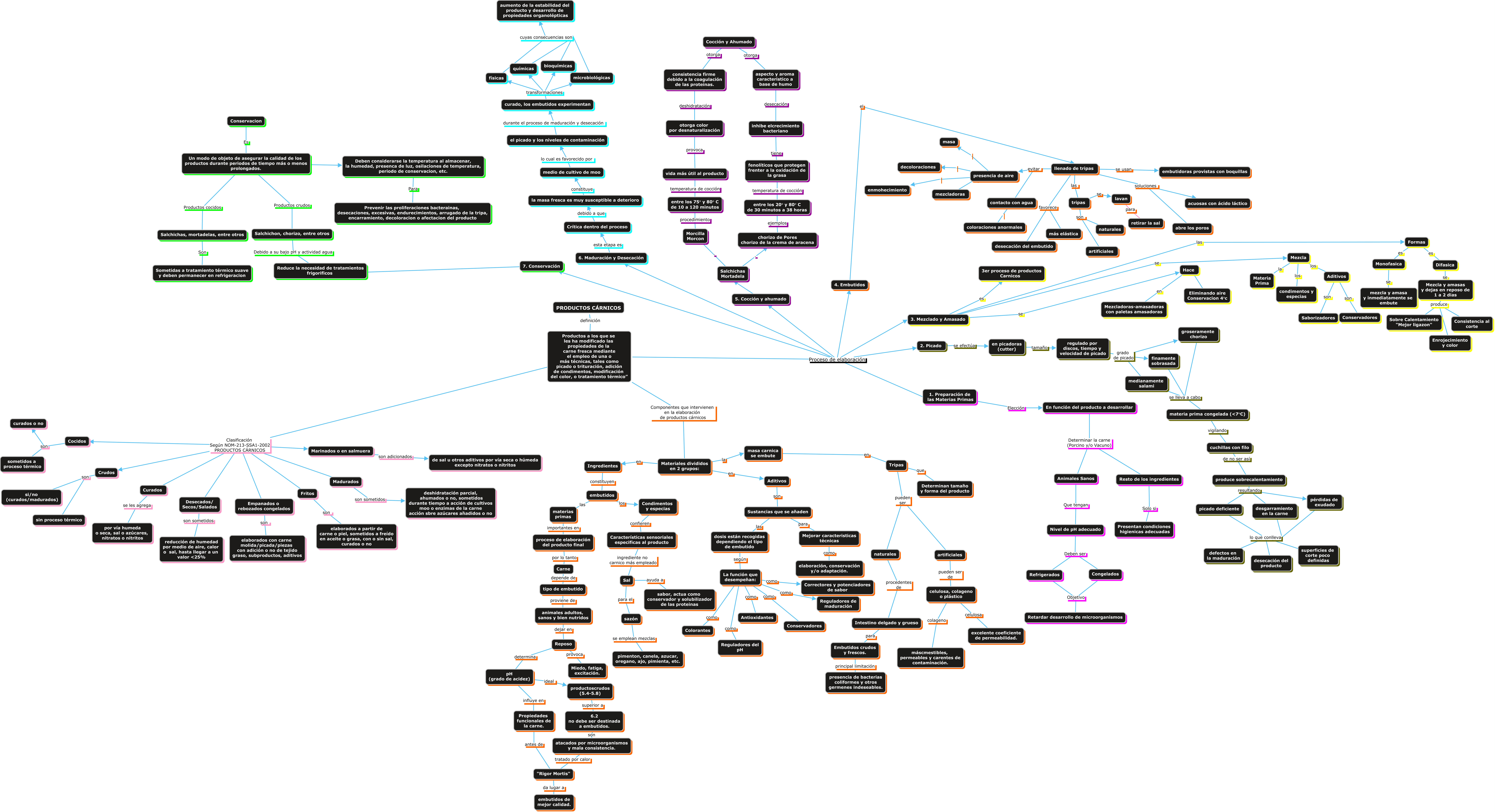 PRODUCTOS CÁRNICOS Clasificación
PRODUCTOS CÁRNICOS Componentes que intervienen en la elaboración
PROCESO DE PRODUCCIÓN Preparación de las materias primas
PROCESO DE PRODUCCIÓN Picado
PROCESO DE PRODUCCIÓN Mezclado y amasado
PROCESO DE PRODUCCIÓNEmbutido
PROCESO DE PRODUCCIÓN Cocción y ahumado
PROCESO DE PRODUCCIÓNMaduración y desecación
PROCESO DE PRODUCCIÓNConservación
Referencias Bibliográficas
Schiiffner, E.; Oppel, K.; Lortzing D. (1996). Elaboración Casera de Carnes y Embutidos. Acribia, S.A. Zaragoza 
Gerhar, E. (1971) Ciencias y Tecnología de la Carne, Teoría y Práctica. Acribia, S.A. Zaragoza